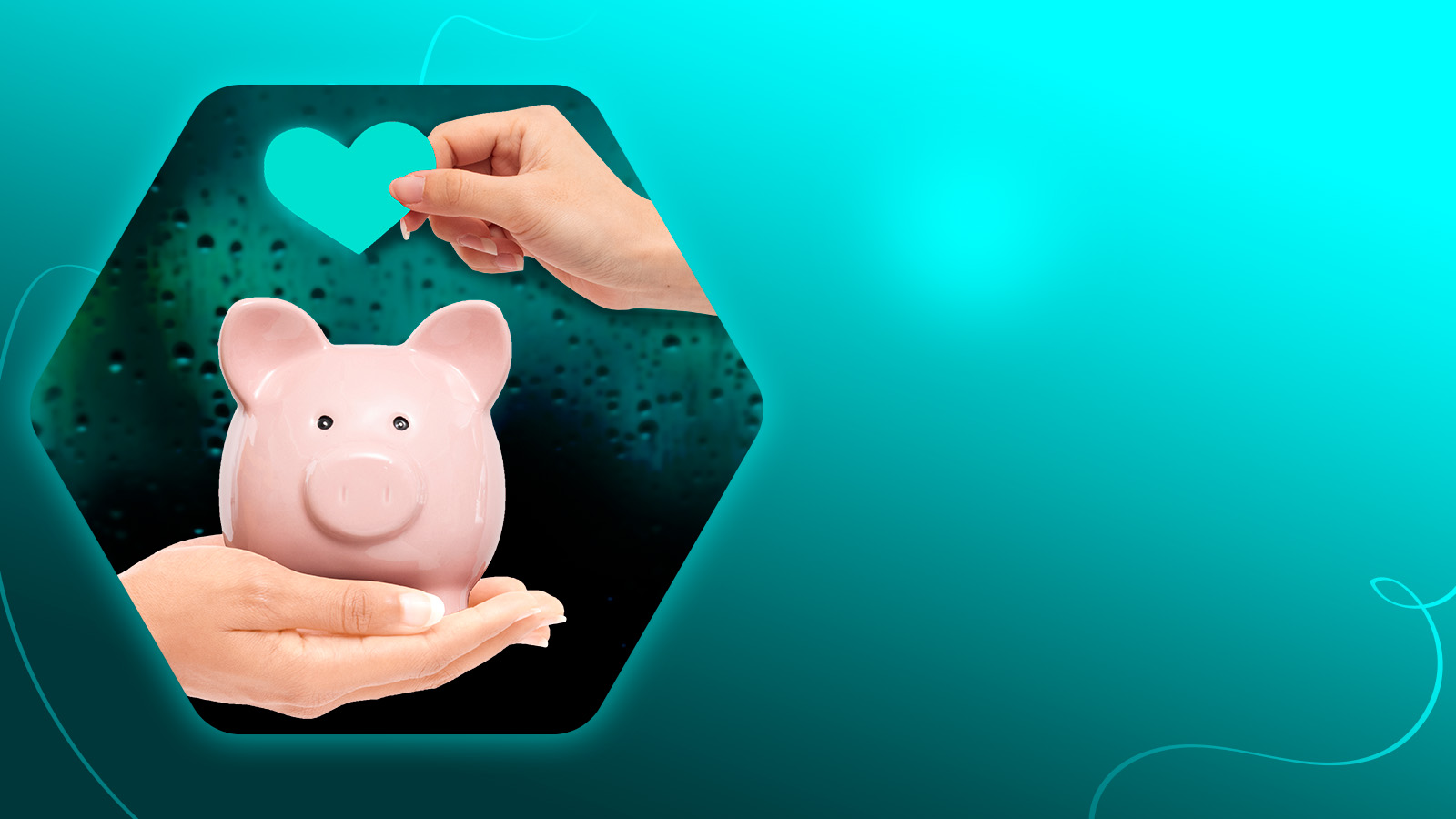 Финансовый отчет 
сентябрь 2023
на 01.09.2023: 20 246,60 рублей

Поступило за сентябрь 2023: 3 245 580,00 рублей
Израсходовано за сентябрь 2023: 3 213 181,00 рублей, из них:
	- уставная деятельность: 3 193 000,00 рублей
	- административная деятельность: 20 181,00 рублей

Остаток на 30.09.2023: 52 545,60 рублей